Правочини із земельними ділянками сільськогосподарського призначення
Анна Федун, PhD

27 серпня 2018 р.
01
Предмет.
Земельна ділянка, її частина або права на неї. Специфічний предмет – земельна частка (пай). Земельна ділянка не тільки є видом нерухомого майна, а і об’єктом природи.
02
Реєстрація.
Особливості
Реєстрація земельної ділянки та прав на неї.
03
Форма договорів.
Обов’язкове нотаріальне посвідчення окремих видів договорів щодо земельних ділянок.
04
Додаткові обмеження.
Обмеження щодо суб’єктів, обмеження щодо земель.
05
Додаткові обов’язки.
2
6. Варіативність різновидів договорів користування земельною ділянкою
Договір оренди земельної ділянки (земельної частки (паю))
Договір суборенди земельної ділянки (земельної частки(паю))
Договір емфітевзису
Договір сервітуту
Договір спільного обробітку, договір підряду, інвестиційний договір, договір про спільну діяльність, договір про надання послуг, посередницькі договори тощо.
3
Договір оренди земельної ділянки
НЕДІЙСНИЙ?
НЕУКЛАДЕНИЙ?
НІКЧЕМНИЙ?
УМОВИ ДОГОВОРУ. ІСТОТНІ УМОВИ ДОГОВОРУ
ТИПОВИЙ ДОГОВІР ОРЕНДИ
Станом на 1 липня 2017 року, за офіційними даними Держгеокадастру, укладено  4,7 млн. договорів оренди земельних паїв загальною площею 16,6 млн. га.
4
НЕДІЙСНИЙ ПРАВОЧИН:
 - нікчемні правочини - якщо їх недійсність встановлена законом (частина перша статті 219, частина перша статті 220, частина перша статті 224 тощо), та оспорювані - якщо їх недійсність прямо не встановлена законом, але одна із сторін або інша заінтересована особа заперечує їх дійсність на підставах, встановлених законом (частина друга статті 222, частина друга статті 223, частина перша статті 225 ЦК тощо).
Нікчемний правочин є  недійсним  через  невідповідність  його вимогам   закону   та  не  потребує  визнання  його  таким  судом. Оспорюваний правочин може бути визнаний недійсним лише за рішенням суду.
НАСЛІДКИ: 
двостороння реституція, ст. 216 ЦКУ, де зазначено, що у разі недійсності правочину кожна із сторін зобовʼязана повернути другій стороні у натурі все, що вона одержала на виконання цього правочину, а в разі неможливості такого повернення – відшкодувати вартість того, що одержано, за цінами, які існують на момент відшкодування.
НЕУКЛАДЕНИЙ ПРАВОЧИН:
у сторін не виникає жодних цивільних прав та обов’язків, а тому необхідно застосовувати загальні положення про повернення майна у звʼязку з набуттям, збереженням майна без достатньої правової підстави (статті 1212, 1213 ЦКУ)
Постанова Пленуму ВГСУ №11 від  29.05.2013 «Про деякі питання визнання правочинів (господарських договорів) недійсними» та Постанова Пленуму ВСУ №9 від 06.11.2009 «Про судову практику розгляду цивільних справ про визнання правочинів недійсними» визначення договору як неукладеного може бути на стадії укладення договору, а не за наслідками виконання його сторонами. До того ж позовна вимога про визнання правочину неукладеним не відповідає передбаченим законом способам захисту цивільних прав та охоронюваних законом інтересів, і тому в задоволенні відповідної вимоги має бути відмовлено.
5
Істотні умови договору оренди
Об’єкт оренди
Строк дії договору
Орендна плата
Кадастровий номер земельної ділянки, місце розташування та розмір земельної ділянки.
Розмір, індексація, способи та умови розрахунків, строки, порядок її внесення та перегляду, відповідальність за несплату.
Указ Президента України від 02.02.2002 р. № 92/2002 «Про додаткові заходи щодо соціального захисту селян – власників земельних ділянок та земельних часток (паїв).
Не менше 7 років та не більше 50 років; для земельних ділянок меліорованих систем – не менше 10 років;
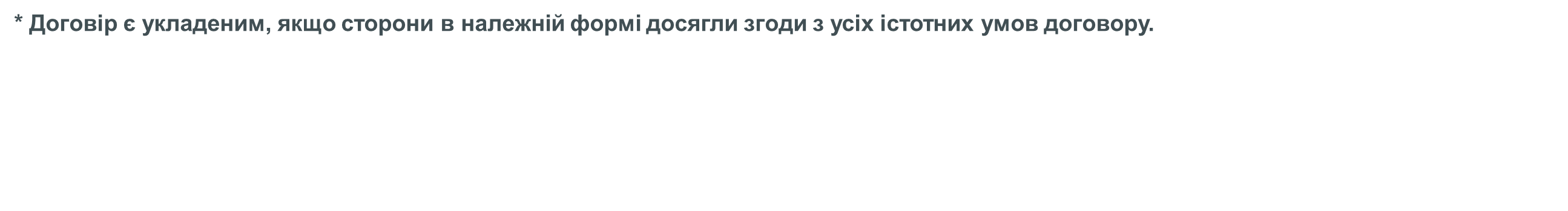 6
Застосування типового договору оренди
Типовий договір оренди землі затверджений постановою КМУ від 03.03.2004 р. № 220;
Типовий договір оренди земельної частки (паю) затверджений наказом Держкомзему України від 17 січня 2000 р. № 5. 
Ч. 4 ст. 179 Господарського кодексу України: при укладенні господарських договорів сторони можуть визначати зміст договору на основі типового договору, затвердженого КМУ, чи у випадках передбачених законом, іншим органом державної влади, коли сторони не можуть відступати від змісту типового договору, але мають право конкретизувати його умови.
Інформаційний лист ВГСУ від 07.04.2008 р. №01-8/211 «Про деякі питання практики застосування норм Цивільного та Господарського кодексів України»:
П. 38 Під таким відступом слід розуміти включення сторонами до господарського договору умов,  які створюють  регулювання,  що  за  змістом  прав і обов'язків сторін  суперечить   відповідному   регулюванню,   передбаченому   типовим договором. 
Крім того, відповідно до частини другої статті 630 ЦК України,  якщо в договорі  не  міститься  посилання  на  типові  умови,  то  такі  типові  умови  можуть  застосовуватись як звичай ділового обороту  в  разі  їх  відповідності  вимогам   статті   7 ЦК України.  Оскільки типові умови розробляються,  як правило,  на підставі узагальненої практики ділового  обороту  у  певній  сфері договірних відносин,  то можливість їх застосування не обмежується випадками,  коли про це прямо зазначено в  договорі.  Такі  типові умови можуть застосовуватись як звичаї ділового обороту, зокрема з метою  усунення  прогалин,  які  виникають  в  процесі   правового регулювання  взаємовідносин сторін,  для тлумачення договору тощо, але за умови їх відповідності положенням статті 7 ЦК України.
7
Реєстрація права оренди
Реєстрація права оренди земельної ділянки в Державному реєстрі речових прав на нерухоме майно
КРОК 3
Реєстрація права власності на земельну ділянку в Державному реєстрі речових прав на нерухоме майно
КРОК 2
Реєстрація земельної ділянки в Державному земельному кадастрі
КРОК 1
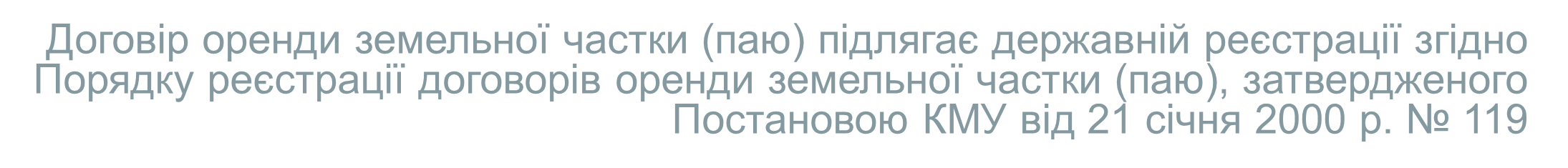 8
Передумови
На вимогу однієї із сторін договір оренди землі може бути достроково розірваний за рішенням суду в разі невиконання сторонами обов’язків, передбачених статтями 24 і 25 Закону «Про оренду землі» та умовами договору. 
У разі розірвання договору оренди землі з ініціативи орендаря орендодавець має право на отримання орендної плати на землях сільськогосподарського призначення за шість місяців, а на землях несільськогосподарського призначення - за рік, якщо протягом зазначеного періоду не надійшло пропозицій від інших осіб на укладення договору оренди цієї ж земельної ділянки на тих самих умовах, за винятком випадків, коли розірвання договору було обумовлено невиконанням або неналежним виконанням орендодавцем договірних зобов’язань.
У разі розірвання договору оренди землі за погодженням сторін кожна сторона має право вимагати в іншої сторони відшкодування понесених збитків відповідно до закону.
Розірвання договору оренди
Судова практика
- Спори про розірвання договорів оренди землі у зв’язку з несплатою орендної плати.
Підставою для припинення права користування земельною ділянкою є систематичне невнесення орендної плати (пункт «д» частини першої статті 141 ЗК України). З урахуванням змісту цих норм і правової позиції Верховного Суду України (постанова від 28.09.2016 р. у справі №362/5740/15-ц), суди приходять до висновку, що вказані положення закону вимагають саме систематичного (два та більше випадків) невнесення орендної плати, передбаченої договором, для розірвання договору оренди (суборенди), тоді як разове порушення умов договору оренди в цій частині (невнесення лише одного орендного платежу) не є систематичним і не може бути підставою для його розірвання.
9
Передумови
Переважне право орендаря на поновлення договору оренди на новий строк (ст. 33 ЗУ «Про оренду землі»).
Порядок
Повідомлення від орендаря орендодавцю про намір скористатись переважним правом на укладення договору оренди, не пізніше ніж за місяць до спливу строку договору;
До листа-повідомлення додається проект додаткової угоди;
Орендодавець протягом місяця розглядає та сторони укладають додаткову угоду, при відсутності заперечень;
Якщо відсутні заперечення орендодавця та продовжується фактичне використання земельної ділянки, договір вважається пролонгованим на тих же умовах і на той же строк. Але з обов’язковим укладенням додаткової угоди.
Поновлення договору оренди
Судова практика
- Постанова Великої Палата Верховного Суду від 10.04.2018 р. у справі № 594/376/17-ц: «для поновлення договору оренди землі з підстав, передбачених частиною шостою статті 33 Закону України «Про оренду землі», необхідна наявність таких юридичних фактів: орендар належно виконує свої обов'язки за договором оренди; до закінчення строку дії договору він повідомив орендодавця в установлені строки про свій намір скористатися переважним правом на укладення договору на новий строк; до листа-повідомлення орендар додав проект додаткової угоди, продовжує користуватись виділеною земельною ділянкою; орендодавець письмово не повідомив орендаря про відмову в поновленні договору оренди».
- Раніше суловою практикою визнавалось «автоматичне поновлення договору» в силу мовчазної згоди сторін, коли сторони, по суті, не вичняли жодних активних дій, тобто діяли пасивно. При цьому, Верховний Суд неодноразово вказував на те, що частина шоста статті 33 Закону України «Про оренду землі» не передбачає звернення орендаря до орендодавця, а переговори сторін щодо зміни істотних умов не проводяться (постанова від 21.02.2018 р. у справі № 908/1164/17, постанова від 21.02.2018 р. у справі № 917/772/17).
10
Переважне право
Обмін у масиві
Порядок обміну
Переважне право на укладення договорів оренди в одному масиві земель. Особа, якій належить право користування істотною частиною масиву земель сільськогосподарського призначення (не менше 75 відсотків усіх земель масиву), має право орендувати інші земельні ділянки сільськогосподарського призначення, розташовані у такому масиві, а у разі якщо інші земельні ділянки перебувають в оренді, - на одержання їх у суборенду, за умови передачі у користування іншої земельної ділянки, розташованої у цьому ж масиві на такий самий строк та на таких самих умовах, якщо внаслідок черезсмужжя невикористання таких земельних ділянок створює перешкоди у раціональному використанні земельних ділянок, що перебувають у користуванні цієї особи.
Власники та орендарі земельних ділянок сільськогосподарського призначення, розташованих у масиві земель сільськогосподарського призначення, на період дії договору оренди можуть обмінюватися належними їм правами користування земельними ділянками шляхом взаємного укладання між ними договорів оренди, суборенди відповідних ділянок. Укладення договору суборенди у такому разі не потребує згоди орендодавця, при цьому орендар залишається відповідальним перед орендодавцем за виконання договору оренди.
. Орендарі земельних ділянок зобов’язані письмово повідомити орендодавця про обмін належними їм правами користування земельними ділянками протягом п’яти днів з дня державної реєстрації права суборенди. У письмовому повідомленні зазначаються кадастровий номер земельної ділянки (за наявності), строк, на який укладено договір суборенди, та особа, якій передано в суборенду земельну ділянку. Письмове повідомлення надсилається орендодавцеві рекомендованим листом з повідомленням про вручення або вручається йому особисто під розписку.
Закон України «Про внесення змін до деяких законодавчих актів України щодо вирішення питання колективної власності на землю, удосконалення правил землекористування у масивах земель с/г призначення, запобігання рейдерству та стимулювання зрошенню в України від 10.07.2018 р. № 2498-VIII
Порядок обміну
Порядок обміну
Землі ОСГ
Для укладення договору оренди (суборенди) в порядку обміну правами користування земельними ділянками особа, якій належить право користування істотною частиною масиву земель сільськогосподарського призначення, письмово звертається до другої сторони з пропозицією укласти договір оренди (суборенди).
У зверненні зазначаються: - земельні ділянки, правами користування якими пропонується обмінятися, із зазначенням кадастрових номерів (за наявності), площі, угідь земельних ділянок, їх нормативної грошової оцінки; - розмір майнової шкоди, завданої власникам, користувачам земельних ділянок внаслідок обміну правами користування. Звернення розглядається протягом місяця.
Підприємства зможуть володіти (на праві власності або користування) земельними ділянками, які призначені для ведення особистого селянського господарства (ОСГ), фермерського господарства, які розташовані у масиві земель сільськогосподарського призначення також для ведення товарного сільськогосподарського виробництва без зміни їх цільового призначення.
11
Договір емфітевзису
12
THANK YOU!
ANY QUESTIONS?
Annafedun.d@gmail.com
+38-096-973-76-56